Bunter Abend
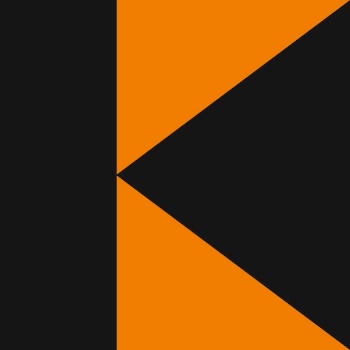 Die Kolpingsfamilie Vilsbiburg feiert:
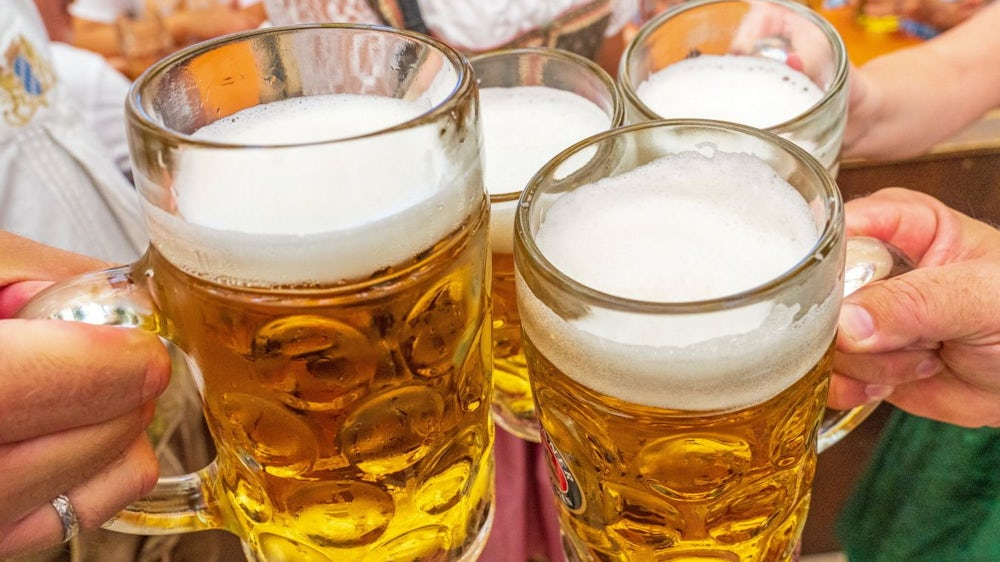 „Ein Prosit der 
       Gemütlichkeit!“
21–23. Februar
Eintritt: 12€
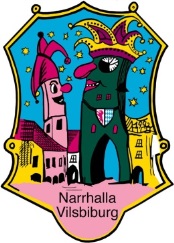 Tanz & Barbetrieb
mit DJ Simon Sirtl
Narrhalla Vilsbiburg mit dem  Prinzenpaar 
 Markus II & Lisa I
Große Tombola
Restkarten: für den Sonntag
Telefonnummer 0170/949 38 79
Einlass: 17:30 Uhr
Beginn: 19:00 Uhr